КАЖДУЮ КНИГУ НУЖНО УМЕТЬ ЧИТАТЬ.
ПРАВИЛА  КУЛЬТУРНОГО                   ОБЩЕНИЯ
Каждый высказывается спокойно.

Ответив сам, выслушай других.

Не выкрикивай.

Уважай точку зрения собеседника.
ЗАДАЧИ УРОКА
ОБ  АВТОРЕ

ОТРЫВОК  ИЗ  ПОВЕСТИ

ГЛАВНЫЙ  ГЕРОЙ

ГЛАВНАЯ  МЫСЛЬ
Коршунов Михаил Павлович                         ( 1924- 2003 )
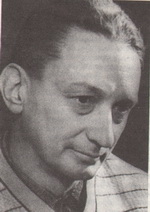 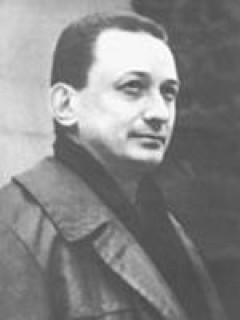 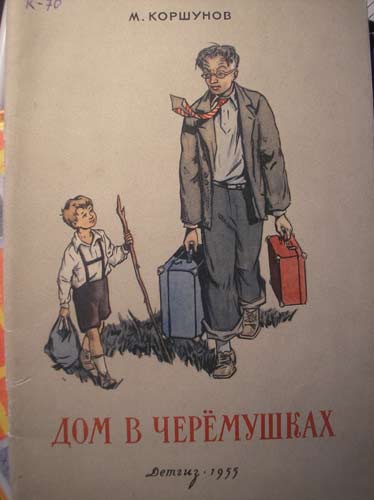 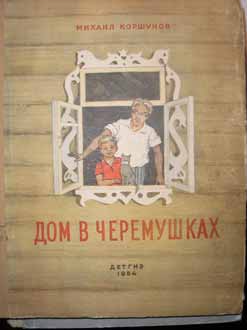 ПРАВИЛА РАБОТЫ В ГРУППЕ
Работает каждый на общий результат.
Один говорит, другие слушают.
Несогласие высказывай вежливо.
Не понял, переспроси.
МОЛОЧНИЦА
ПОДДУВАЛО
БЕСЦЕРЕМОННЫЙ
Ушастик
Прожорливый
Бесцеремонный
Любопытный
Крикливый
Обидчивый
Доверчивый
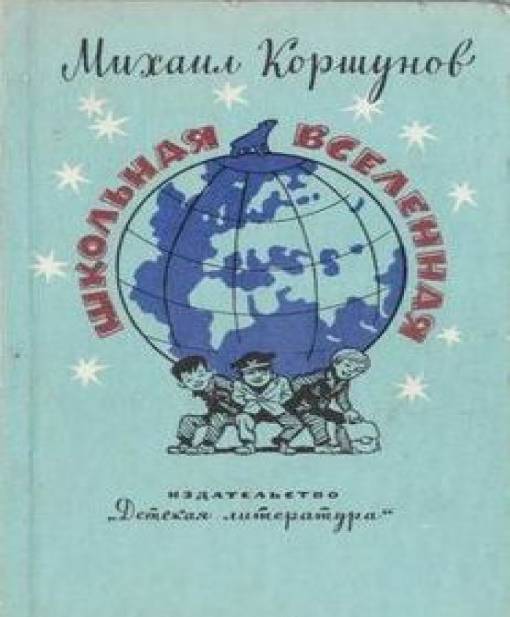 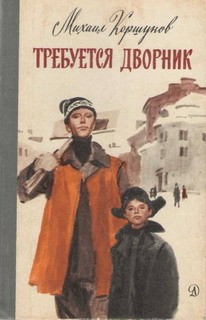